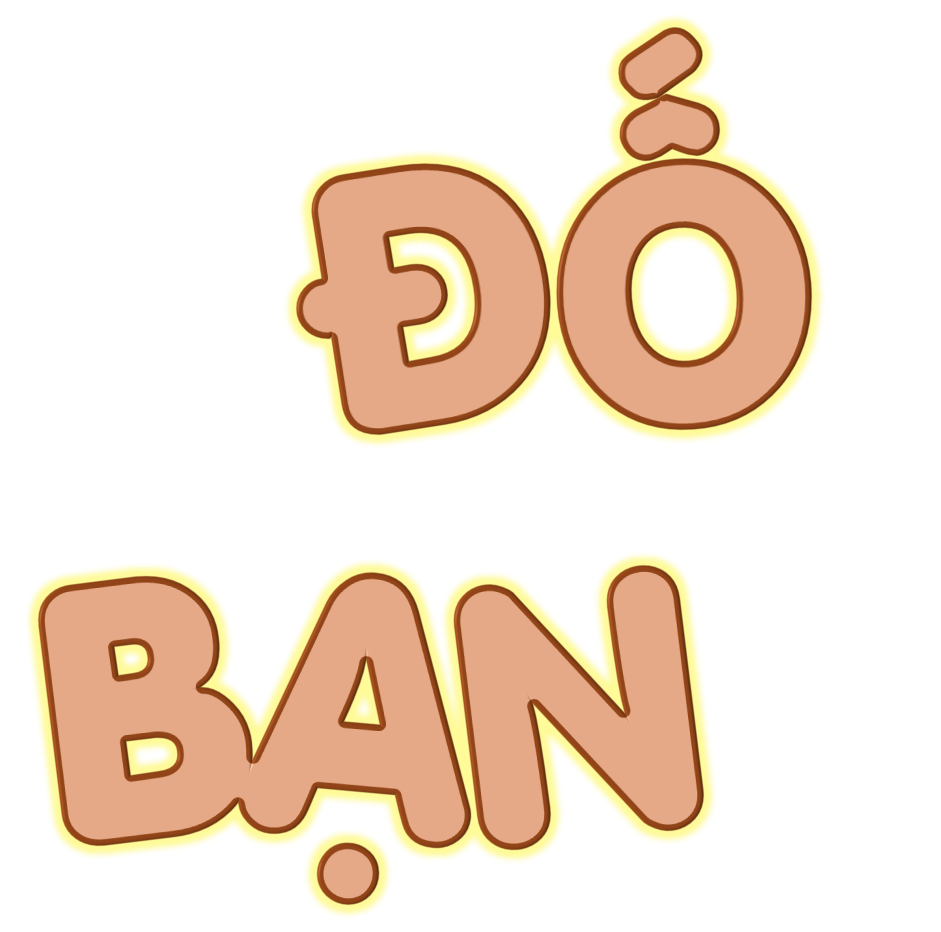 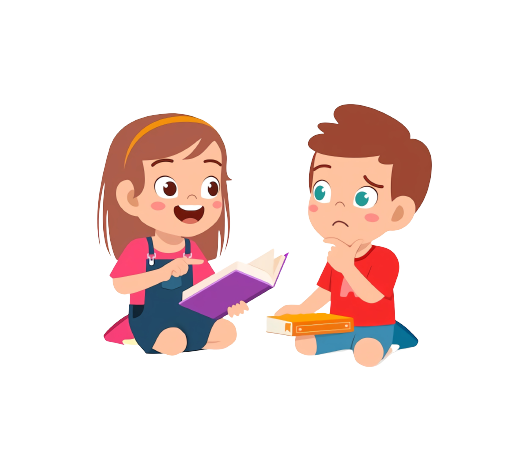 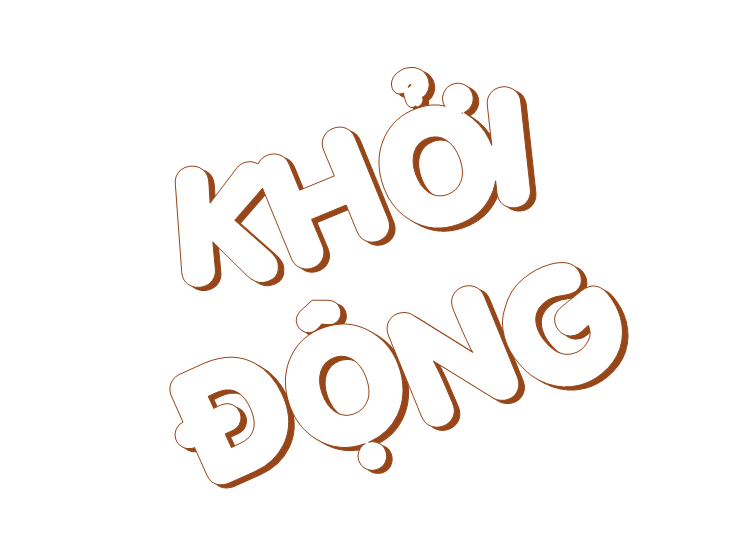 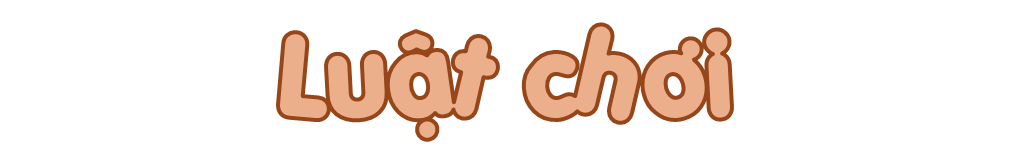 Giơ tay        đối với đáp án đúng 
và       đối với đáp án sai
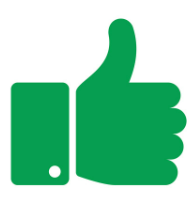 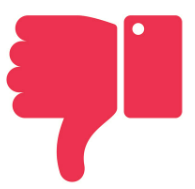 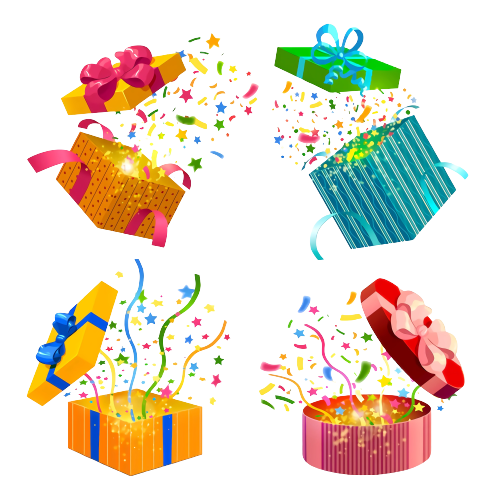 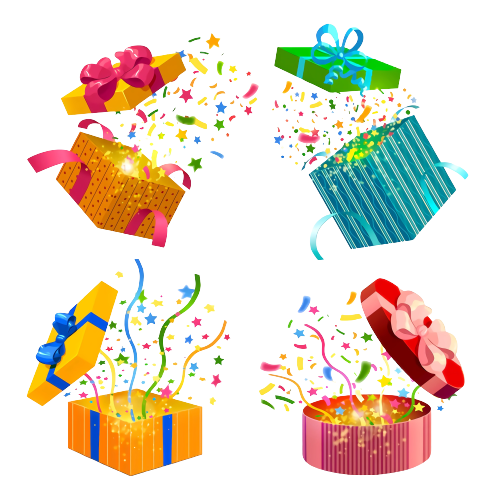 Trả lời đúng được thưởng quà.
Trả lời sai không được thưởngquà.
720 x 6 = 4220
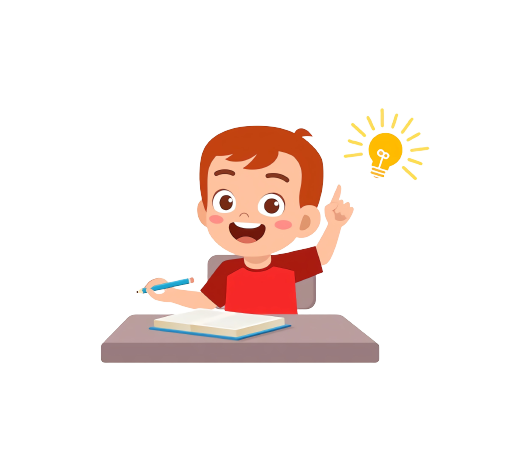 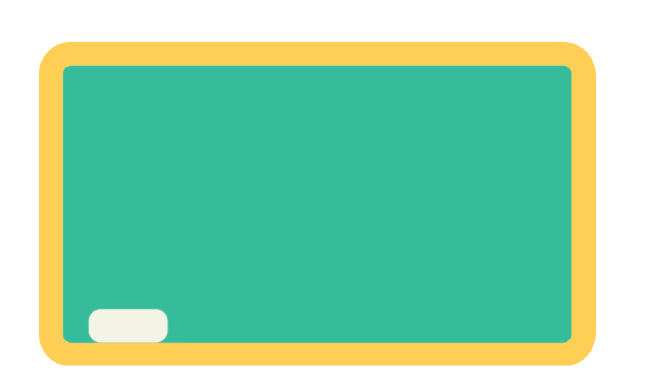 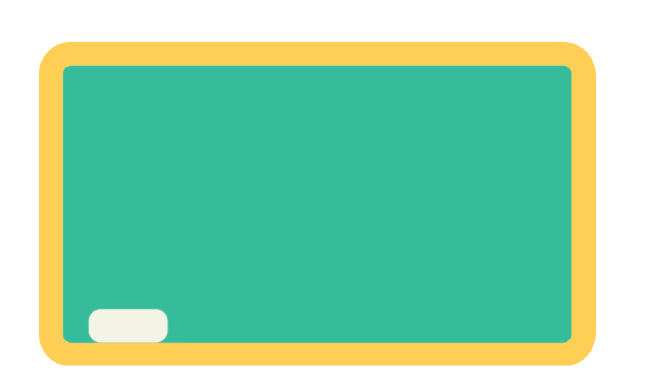 .?.
Sai
4 818 : 6 = 803
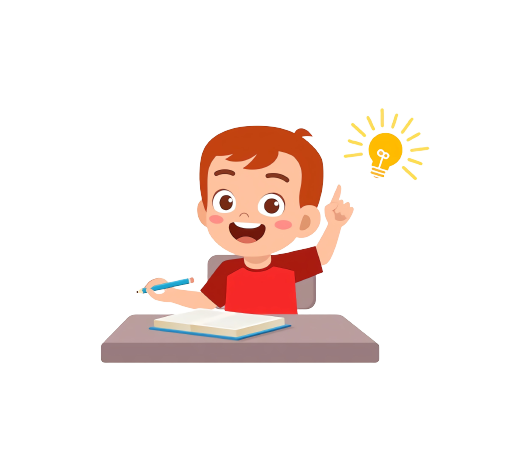 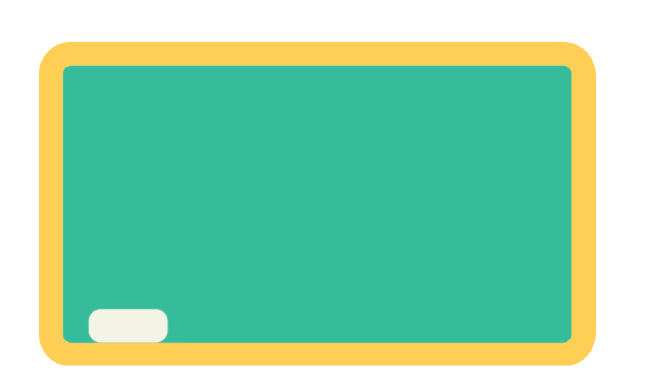 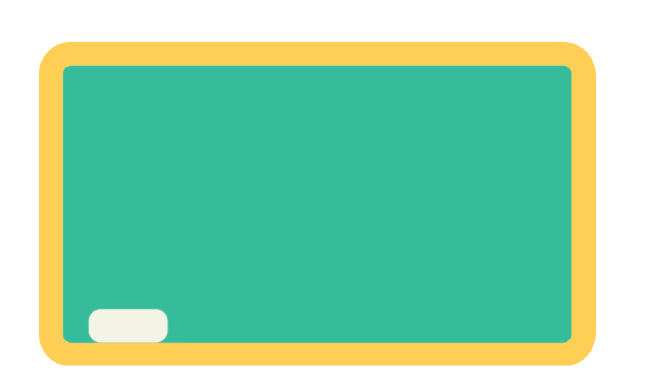 .?.
Đúng
Toán
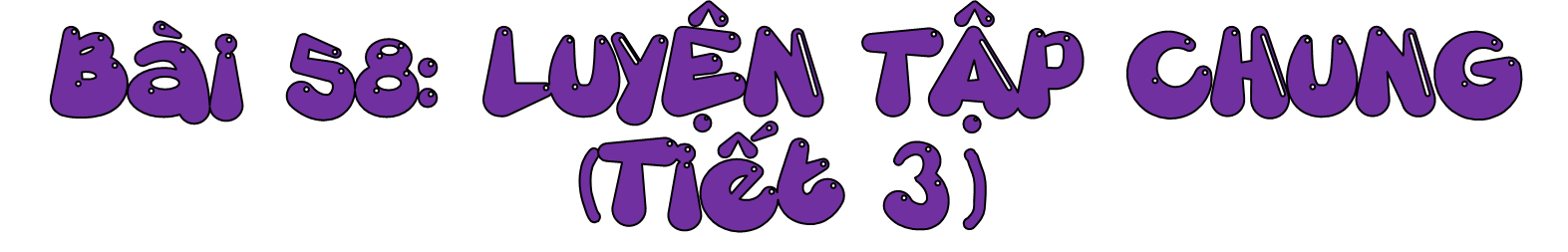 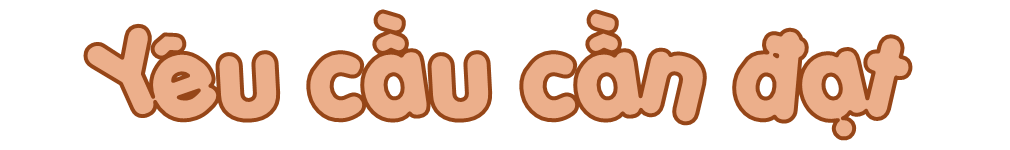 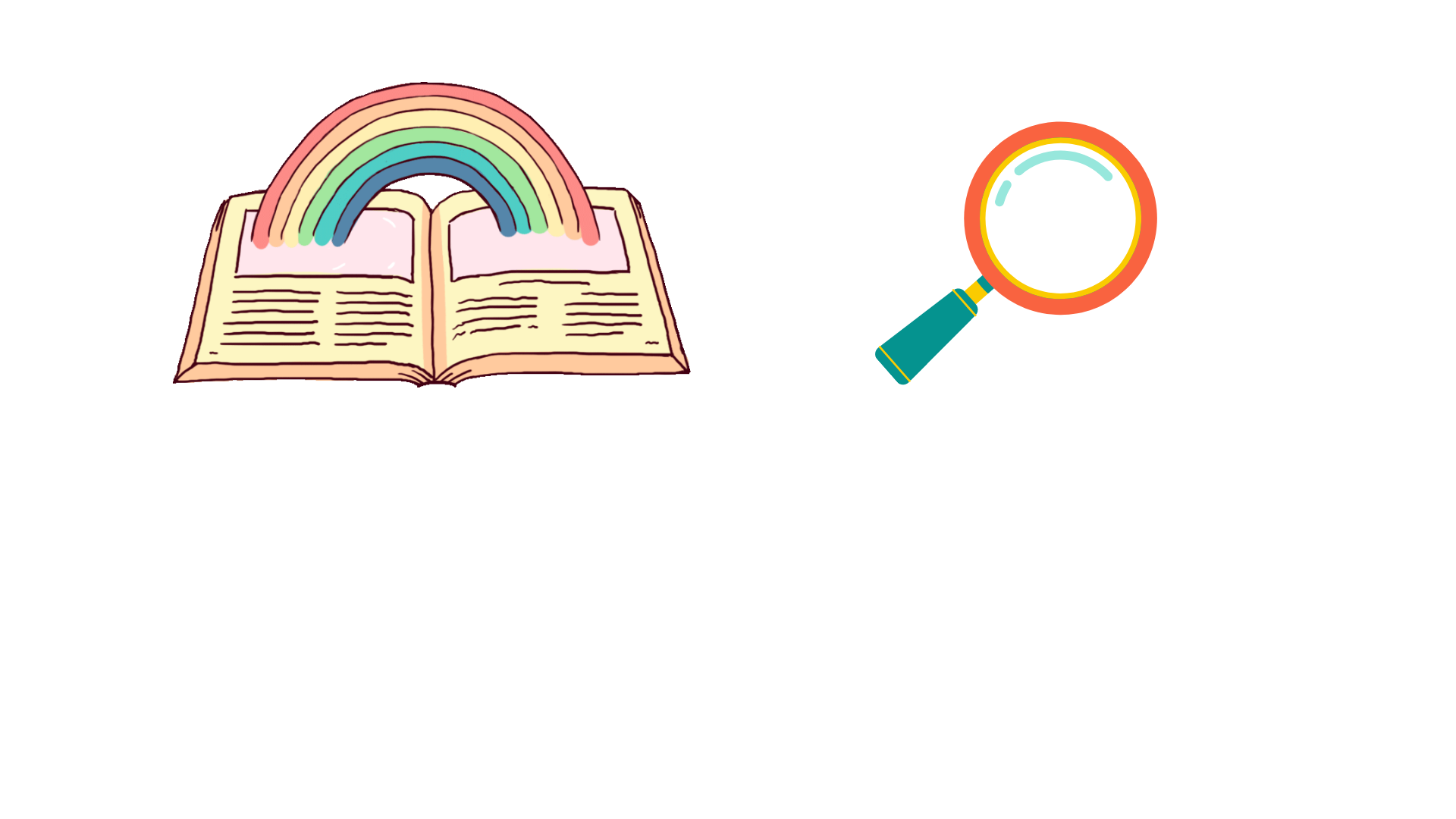 Thực hiện được phép nhân và phép chia số có bốn chữ số với (cho) số có một chữ số.
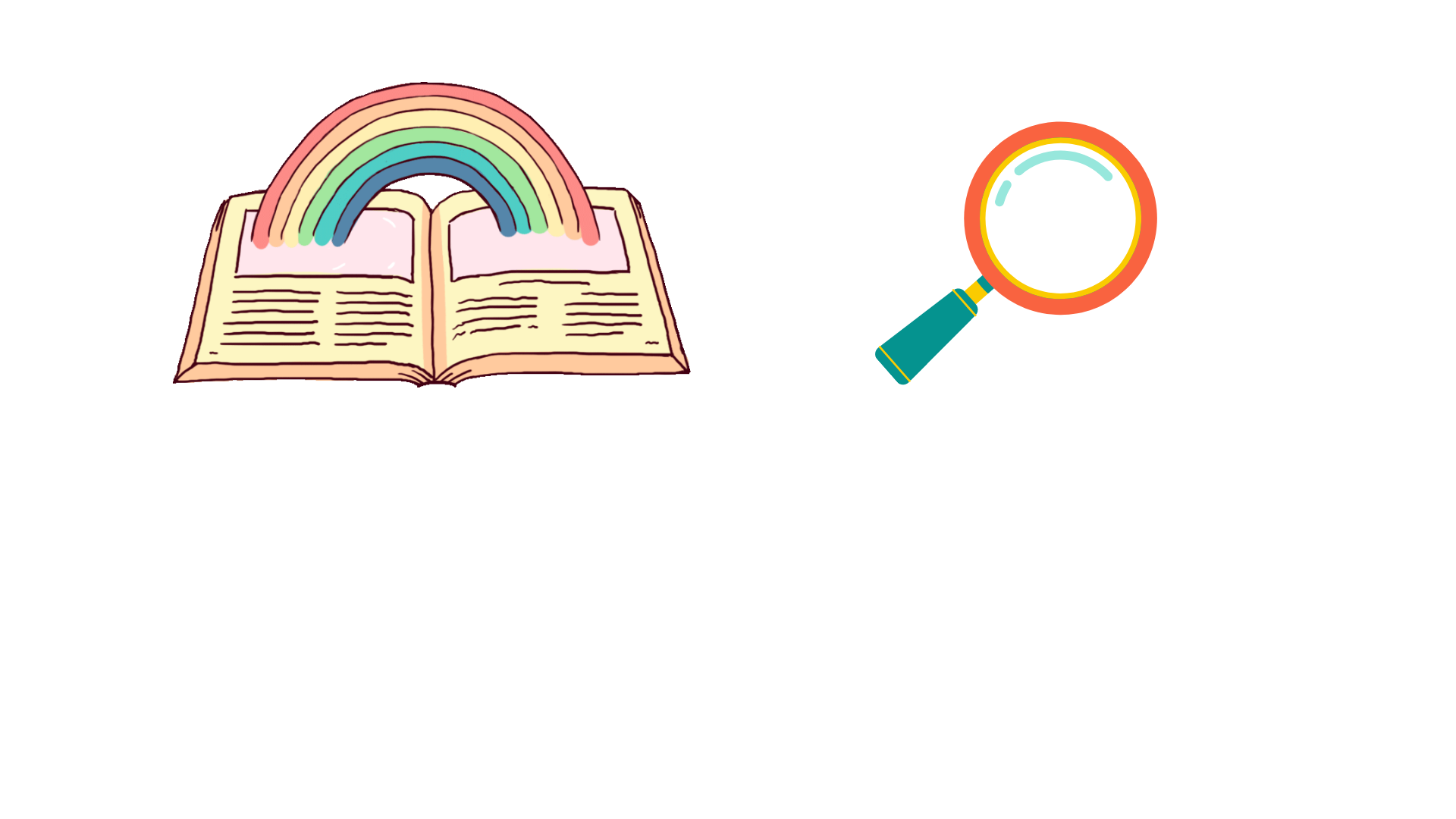 Nguyễn Thị Ái Quyên
Áp dụng được phép nhân và phép chia vào các tình huống thực tế.
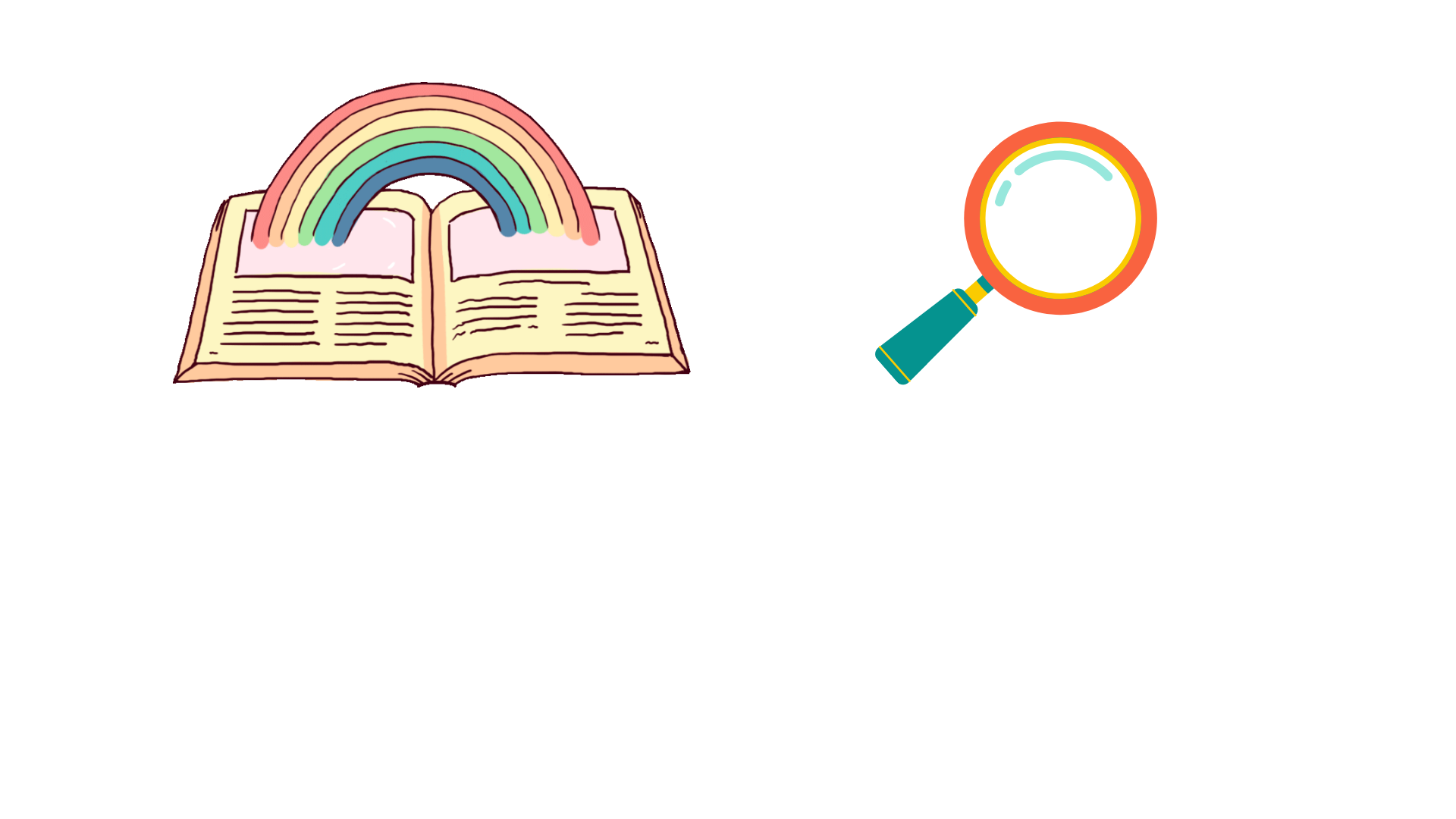 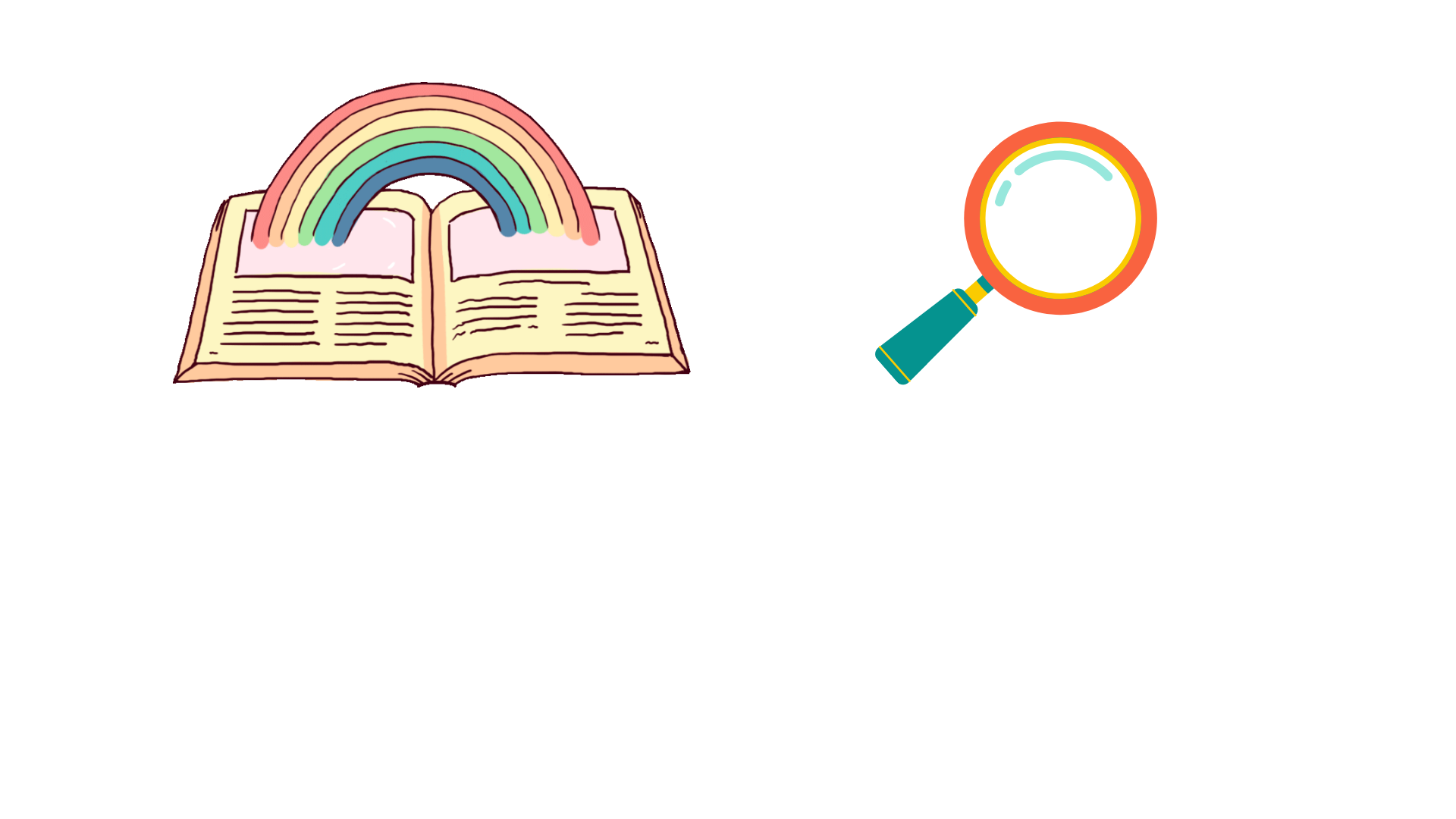 Thực hiện thành thạo quy tắc tính nhân và chia
[Speaker Notes: Hiệu ứng này]
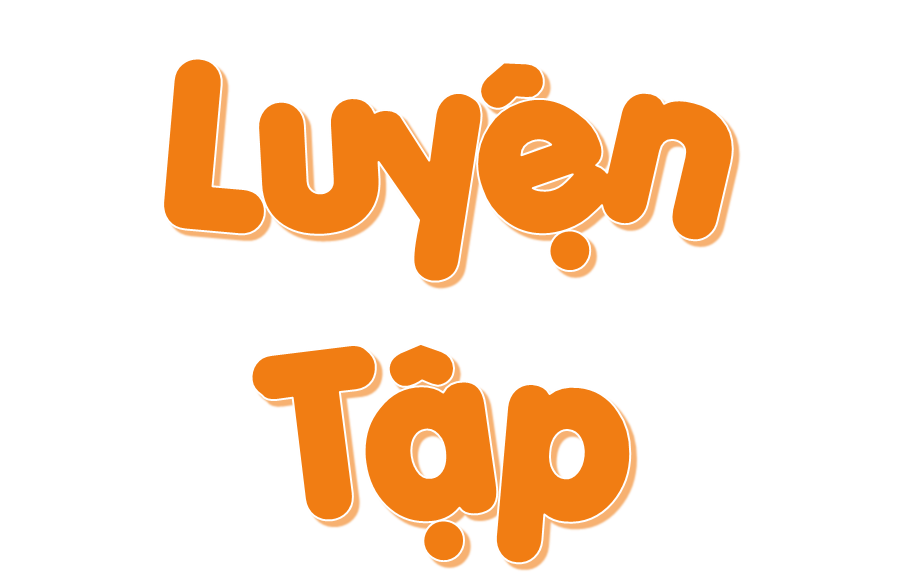 1
Tính giá trị của biểu thức
c) 2515 : (1 + 4)
d) 705 x (8 - 2)
a) (2000 + 7015) : 3
b) (102 + 901) x 7
b) (102 + 901) x 7
a)  (2000 + 7015) : 3
(102 + 901) x 7  = 1003 x 7 
   = 7021
(2000 + 7015) : 3 = 9015 : 3 
    			      = 3005
d) 705 x (8 - 2)
c) 2515 : (1 + 4)
705 x (8 - 2) = 705 x 6
   = 4230
2515 : (1 + 4)= 2515 : 5 
   		        = 503
Một tàu chở 7863 thùng hàng. Người ta dỡ xuống một số thùng hàng thì số thùng hàng còn lại bằng số thùng hàng ban đầu giảm đi 3 lần. Hỏi trên tàu còn lại bao nhiêu thùng hàng.
2
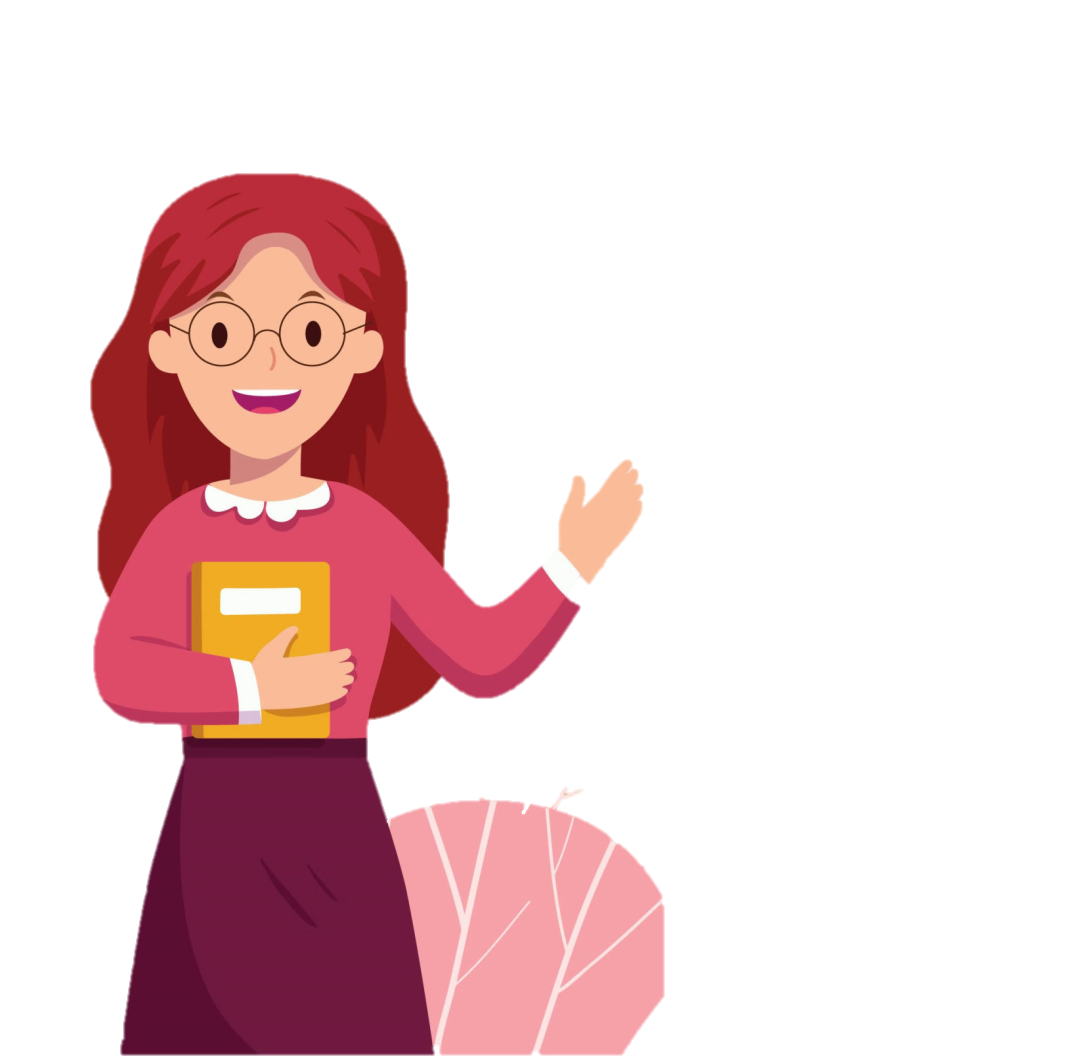 Bài giải:
Số thùng hàng còn lại là:
7863 : 3 = 2621 (thùng hàng)
Đáp số: 2621 thùng hàng
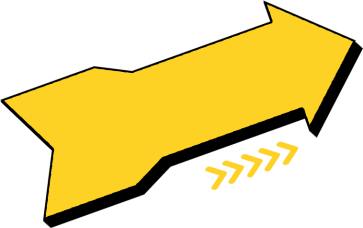 Bài 3:
Một vị quan dùng những khối đá giống nhau dạng khối hộp chữ nhật để lát một con đường dài 4 555 m. Hình chữ nhật ở mặt trên mỗi khối đá đó có chiều dài 5 m.
Vị quan ấy dùng             khối đá.
Số?
911
?
Bài giải:
Vị quan ấy cần dùng số khối đá là:
4555 : 5 = 911 (khối đá)
Đáp số: 911 khối đá
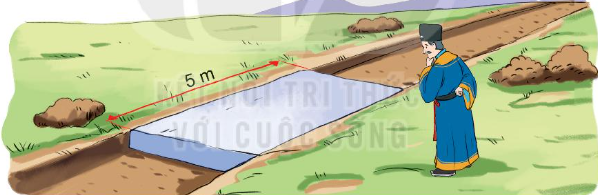 Số
4
Người ta xây một bức tường thành bao quanh một khu đất có dạng hình vuông ABCD. Mỗi cạnh dài 2324 bước chân.
a) Bức tường thành dài            bước chân.
b) Người ta xây một chòi canh gác ở trung điểm I của cạnh AB. Đoạn AI dài         bước chân.
?
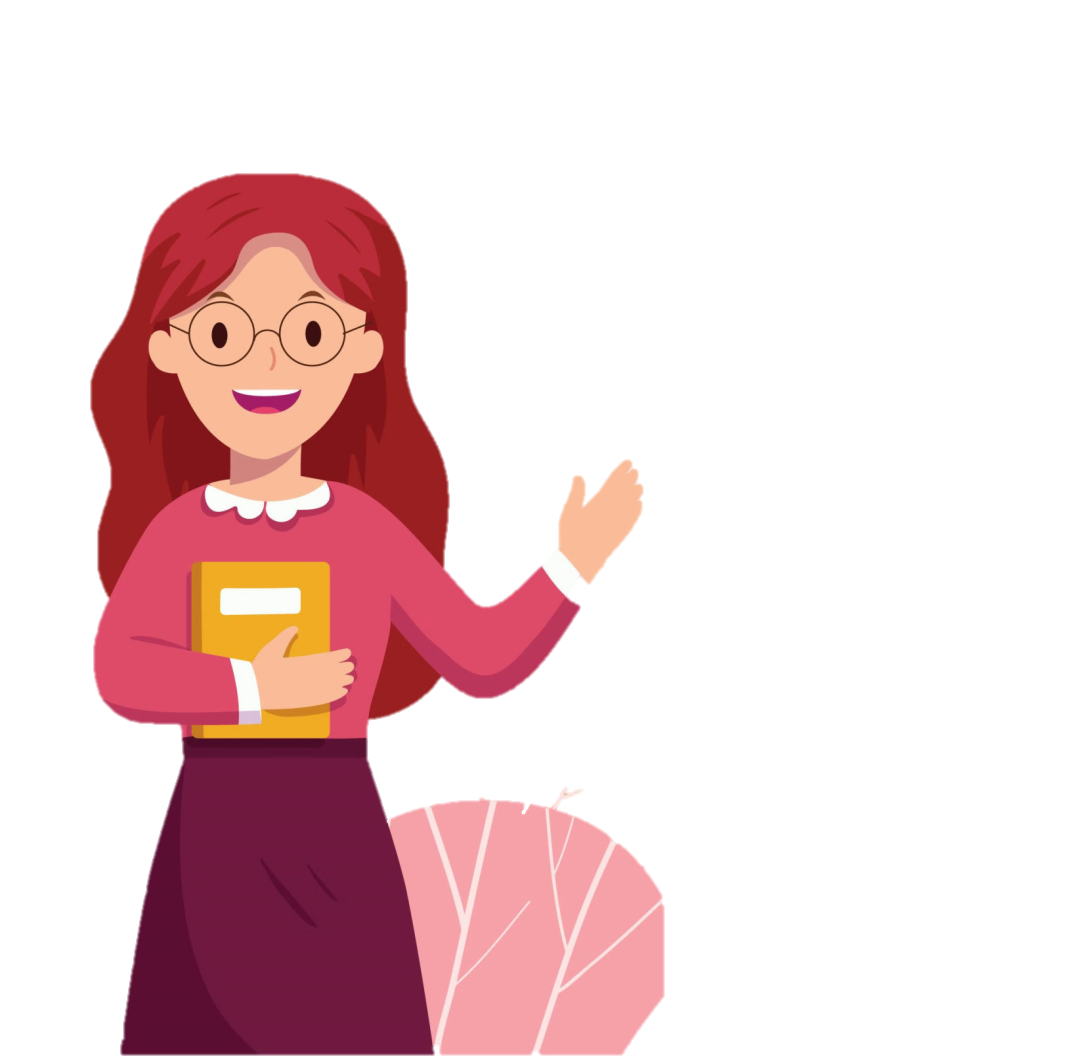 ?
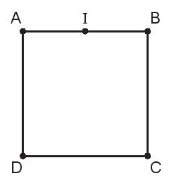 Bài giải:
a) Bức tường dài số bước chân là:
2324 x 4 = 9296 (bước chân)
b) Đoạn AI dài số bước chân là:
2324 : 2 = 1162 (bước chân)
Đáp số: a) 9296 bước chân
              b) 1162 bước chân
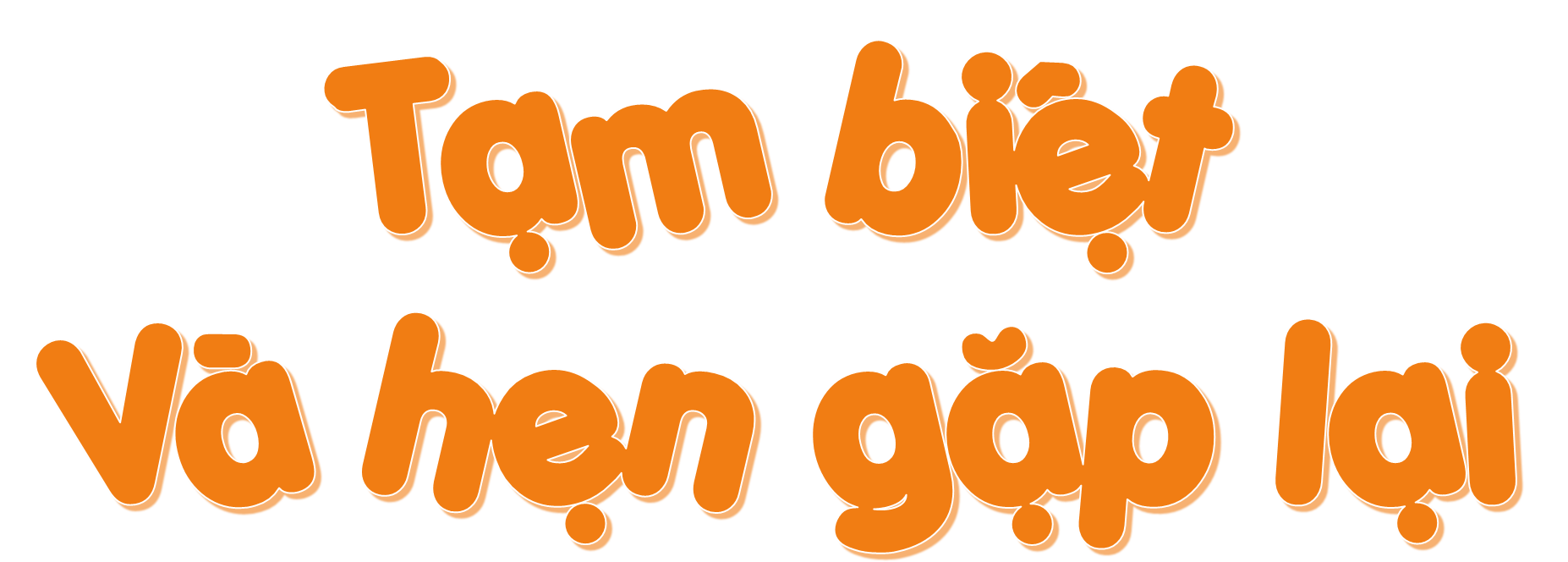